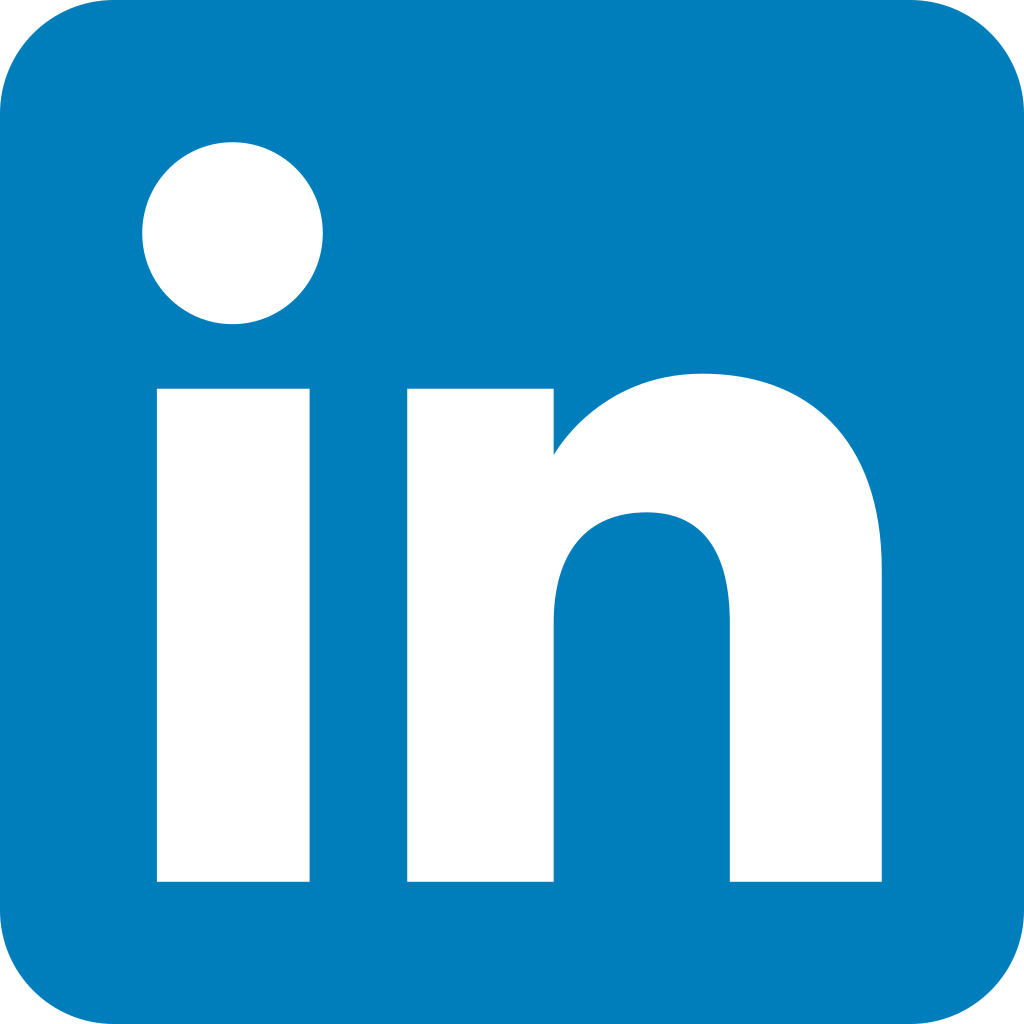 Synthèse de la veille mise en place sur linkedin
Stratégie
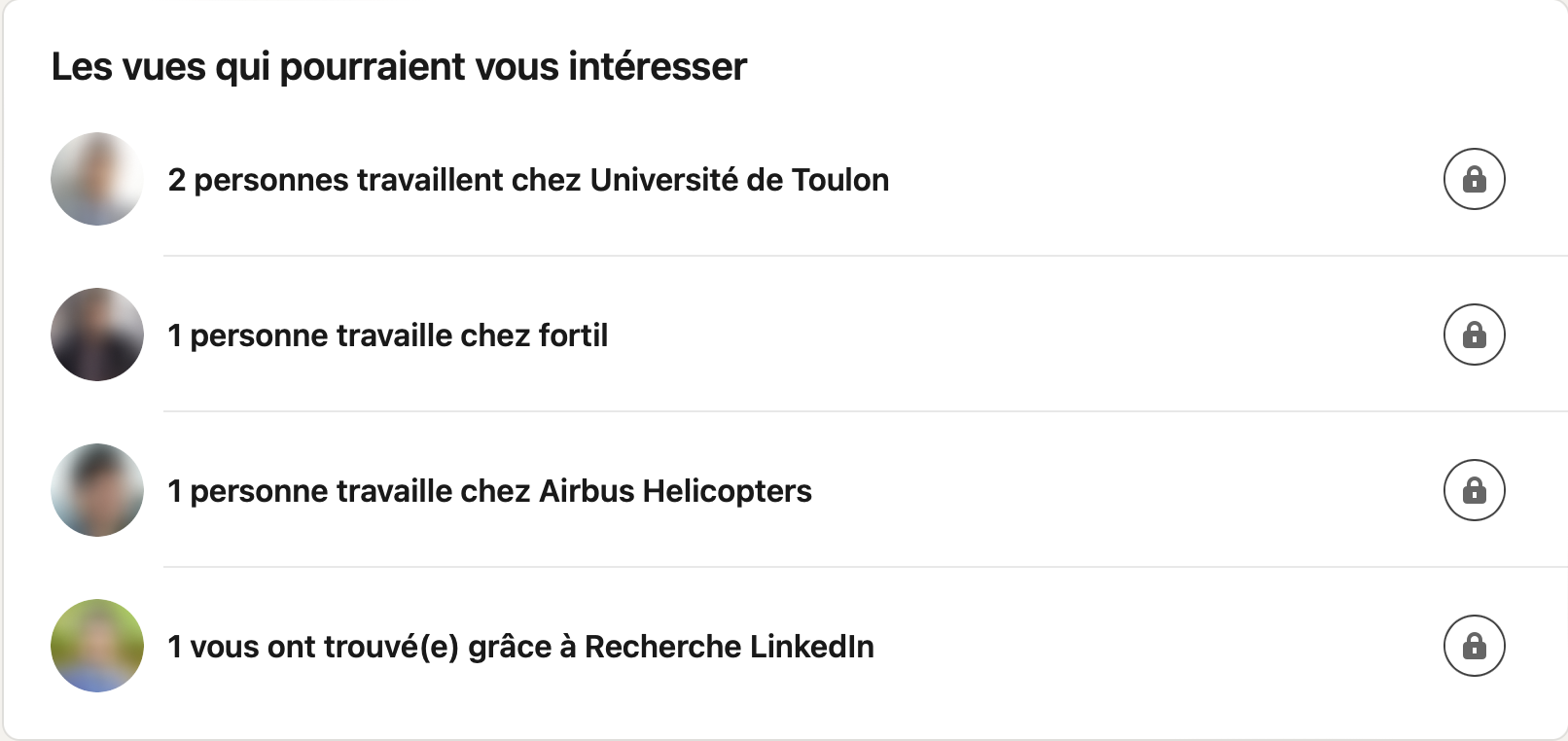 Etre actif
Me faire un réseau
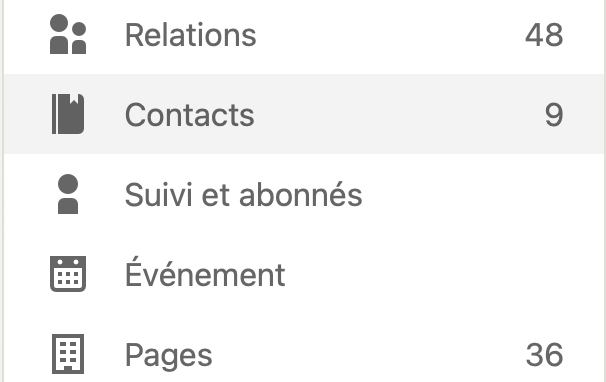 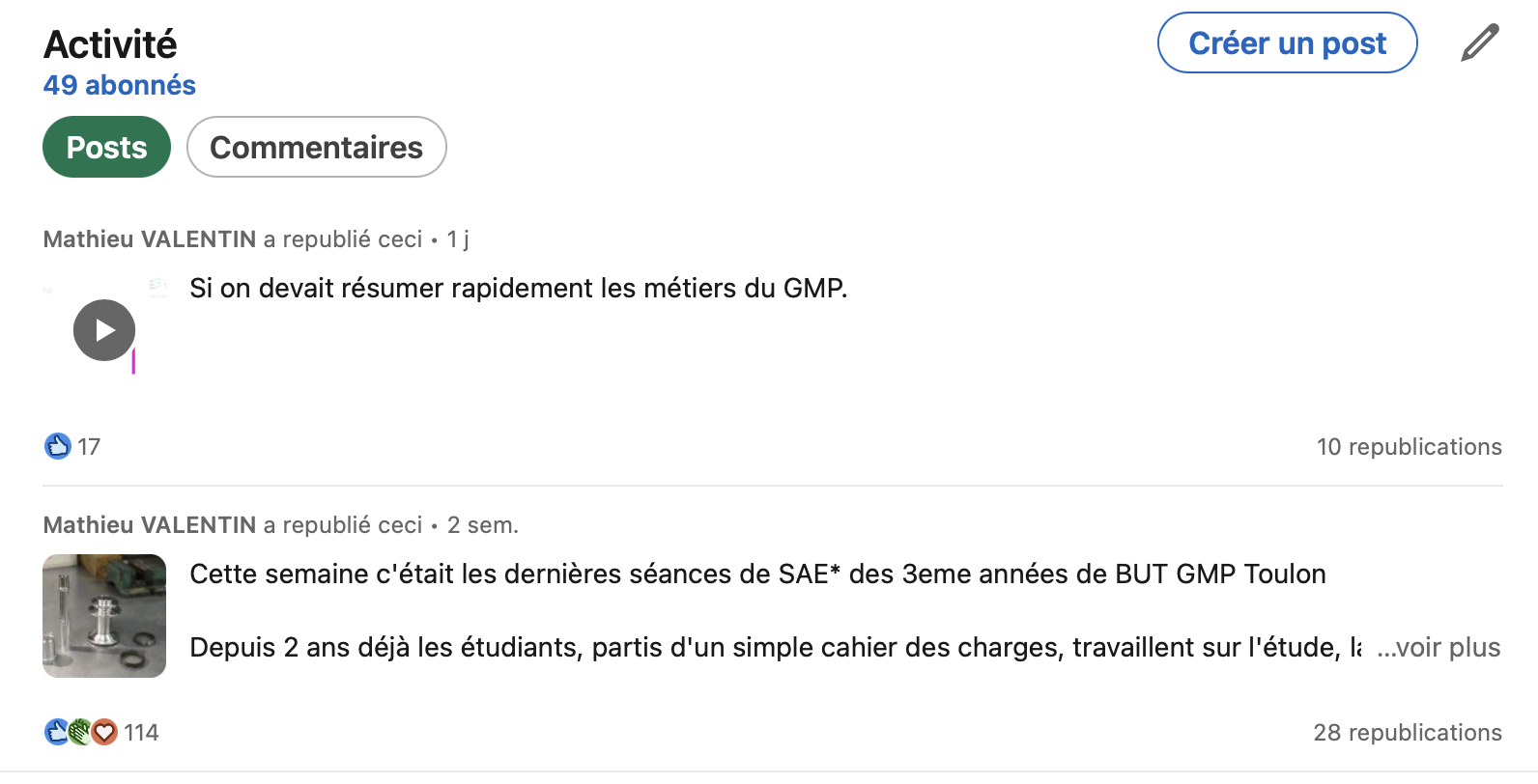 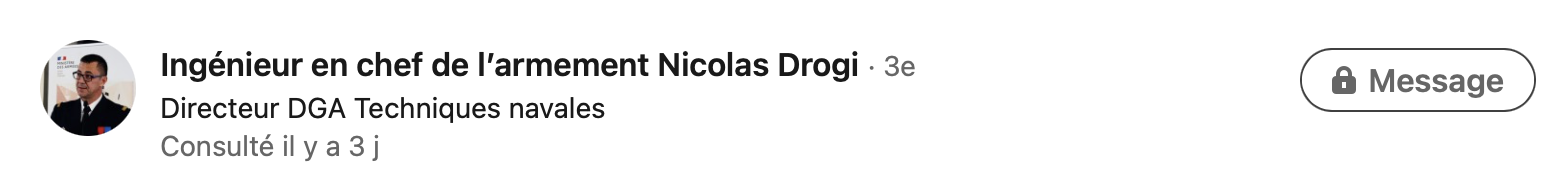 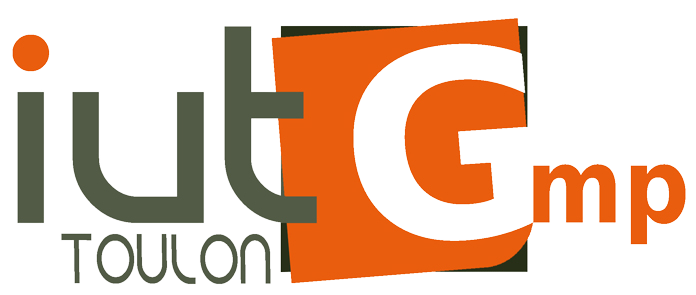 1
Présentation LINKEDIN
11/01/2024
VALENTIN Mathieu
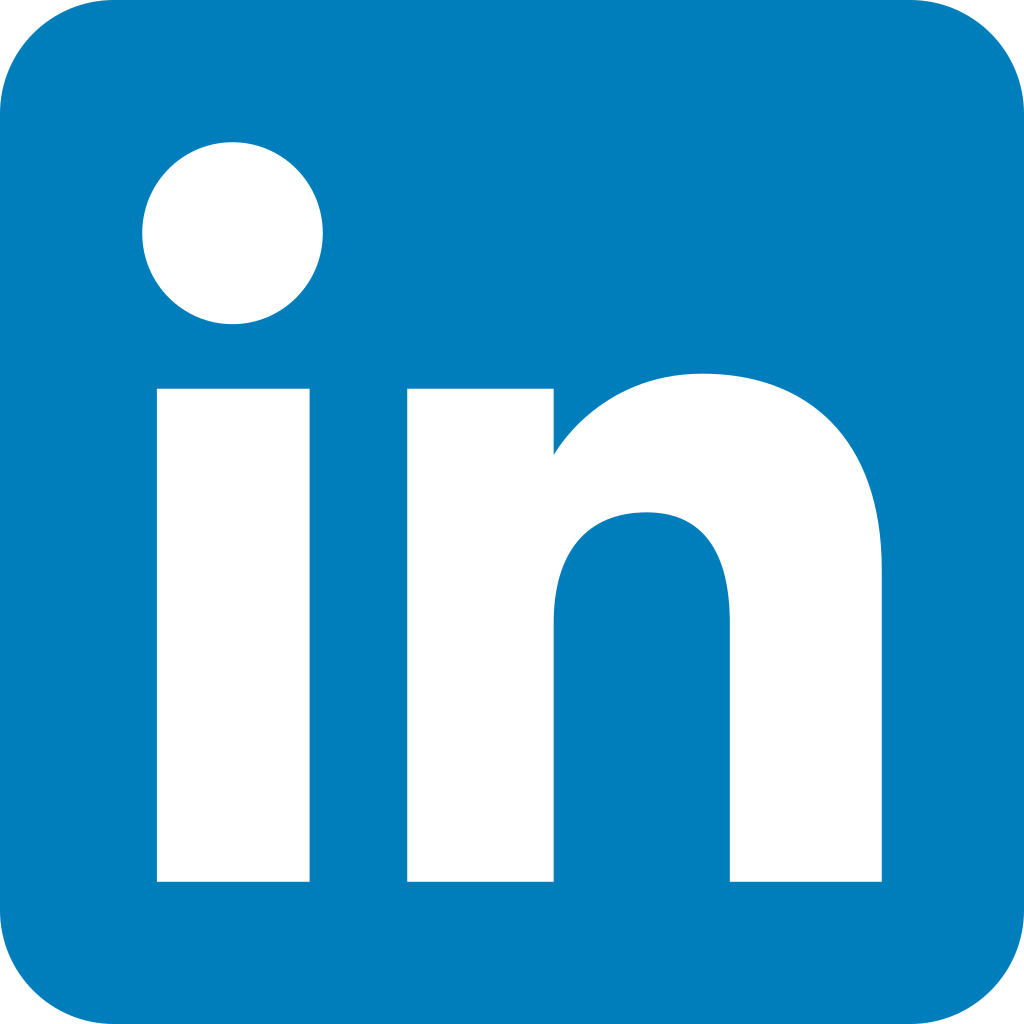 Synthèse de la veille mise en place sur linkedin
Centres d’intérêts professionnels
Groupes
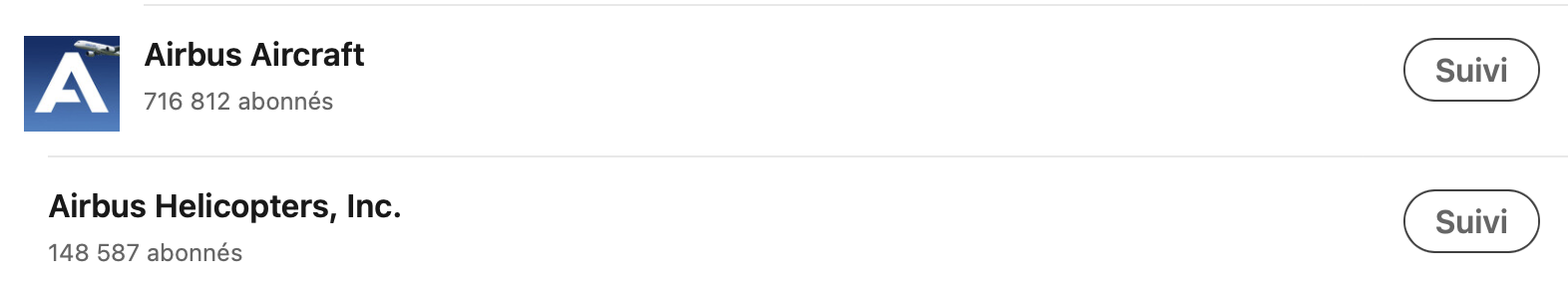 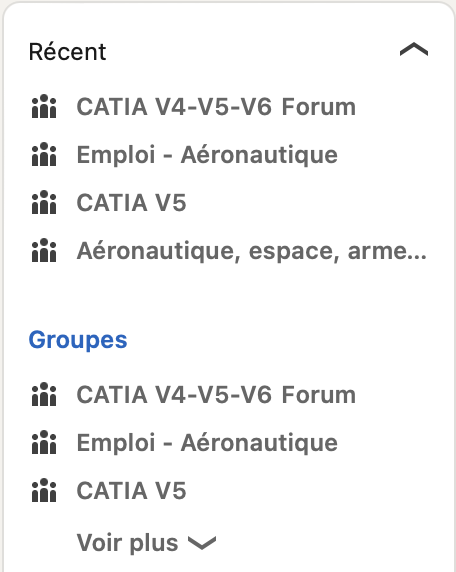 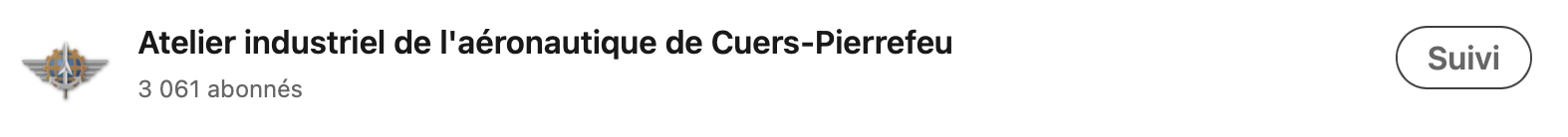 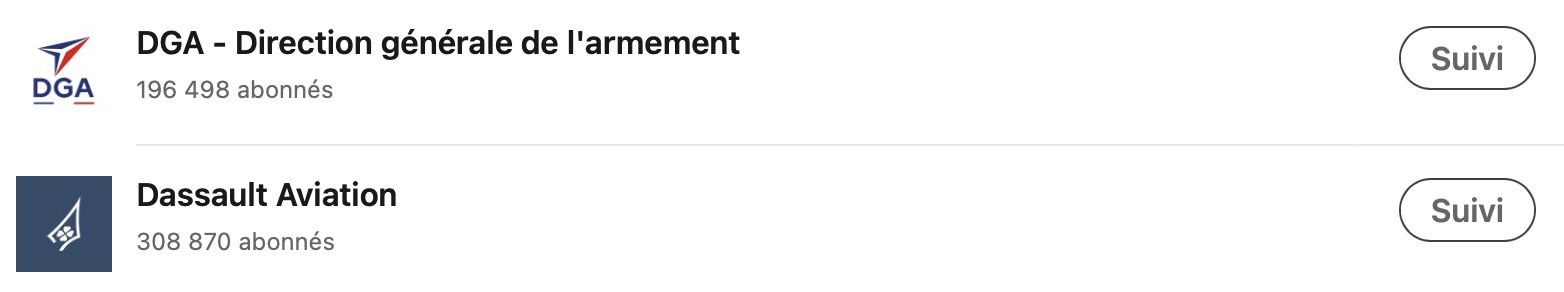 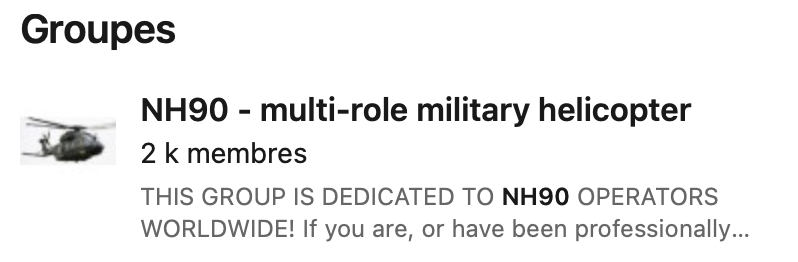 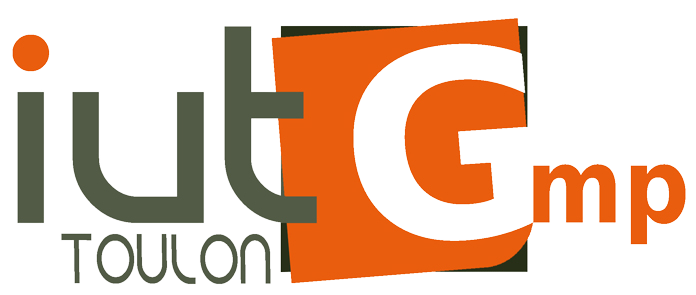 2
Présentation LINKEDIN
11/01/2024
VALENTIN Mathieu
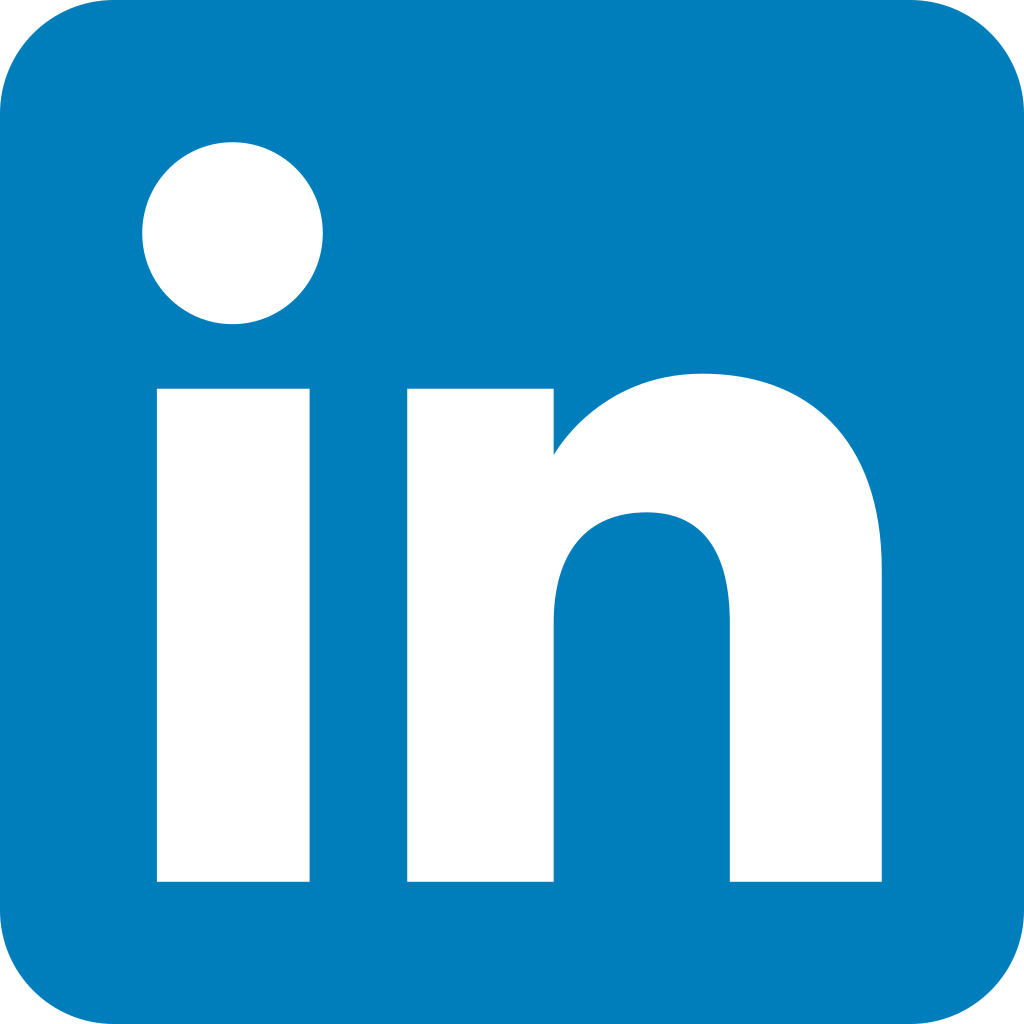 Synthèse de la veille mise en place sur linkedin
Suivi des offres d’emplois publiés
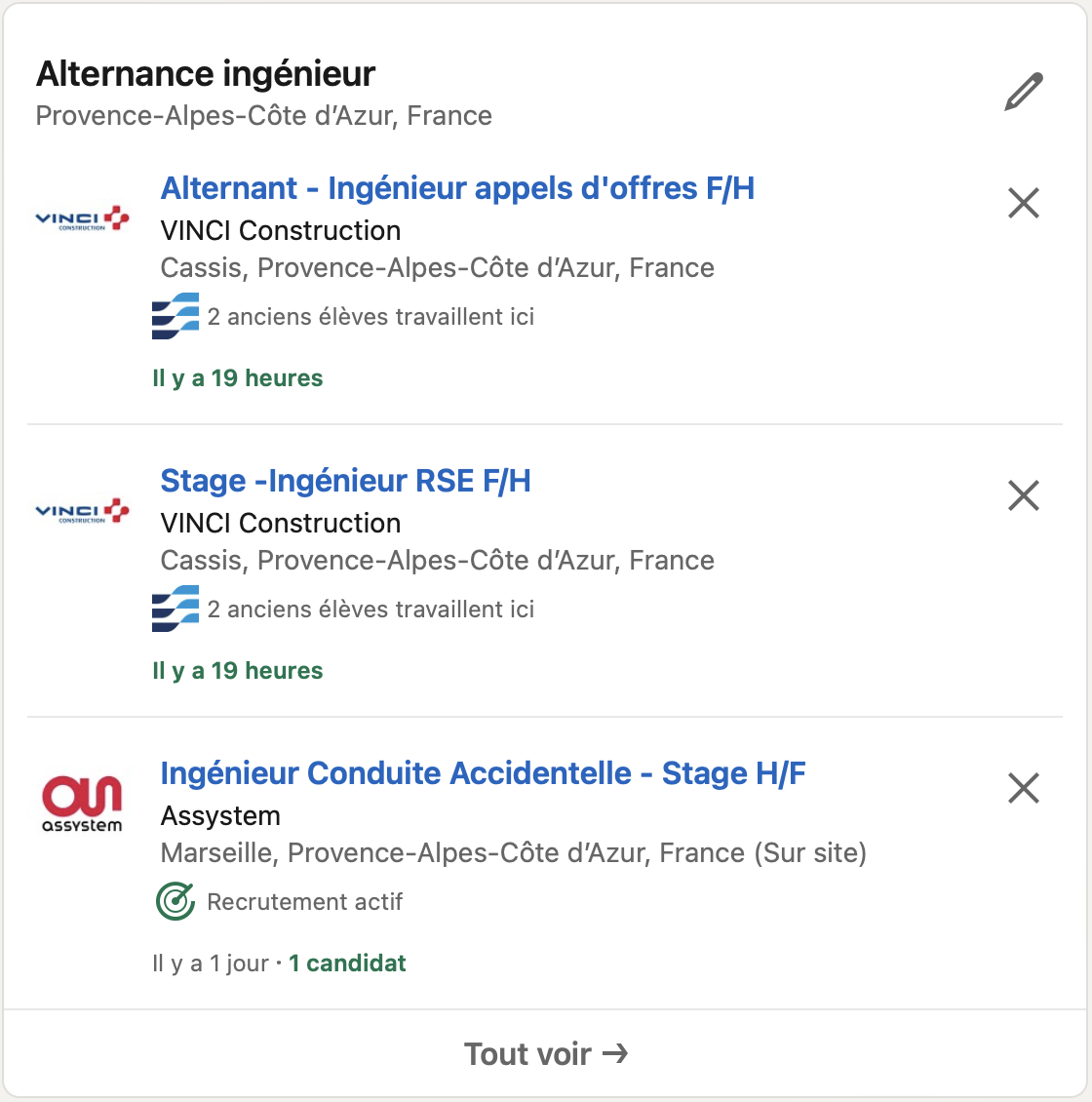 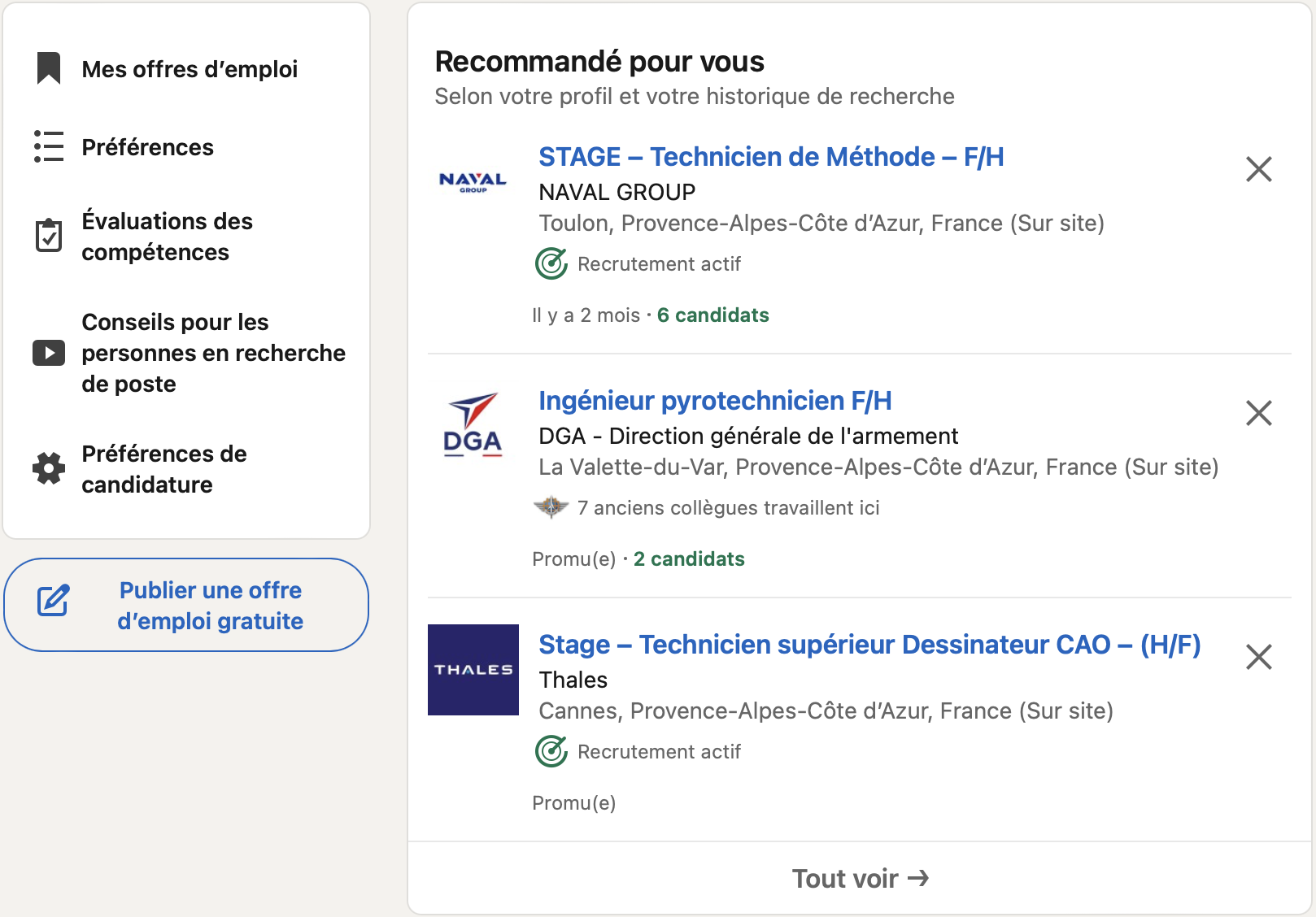 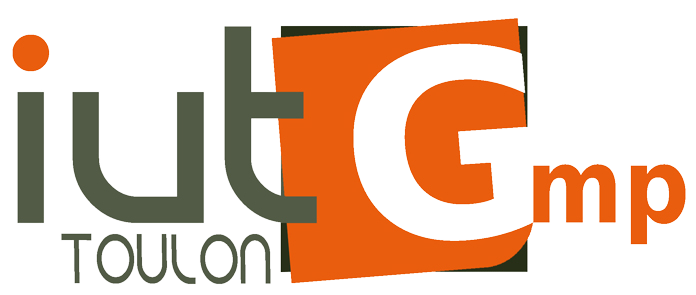 3
Présentation LINKEDIN
11/01/2024
VALENTIN Mathieu
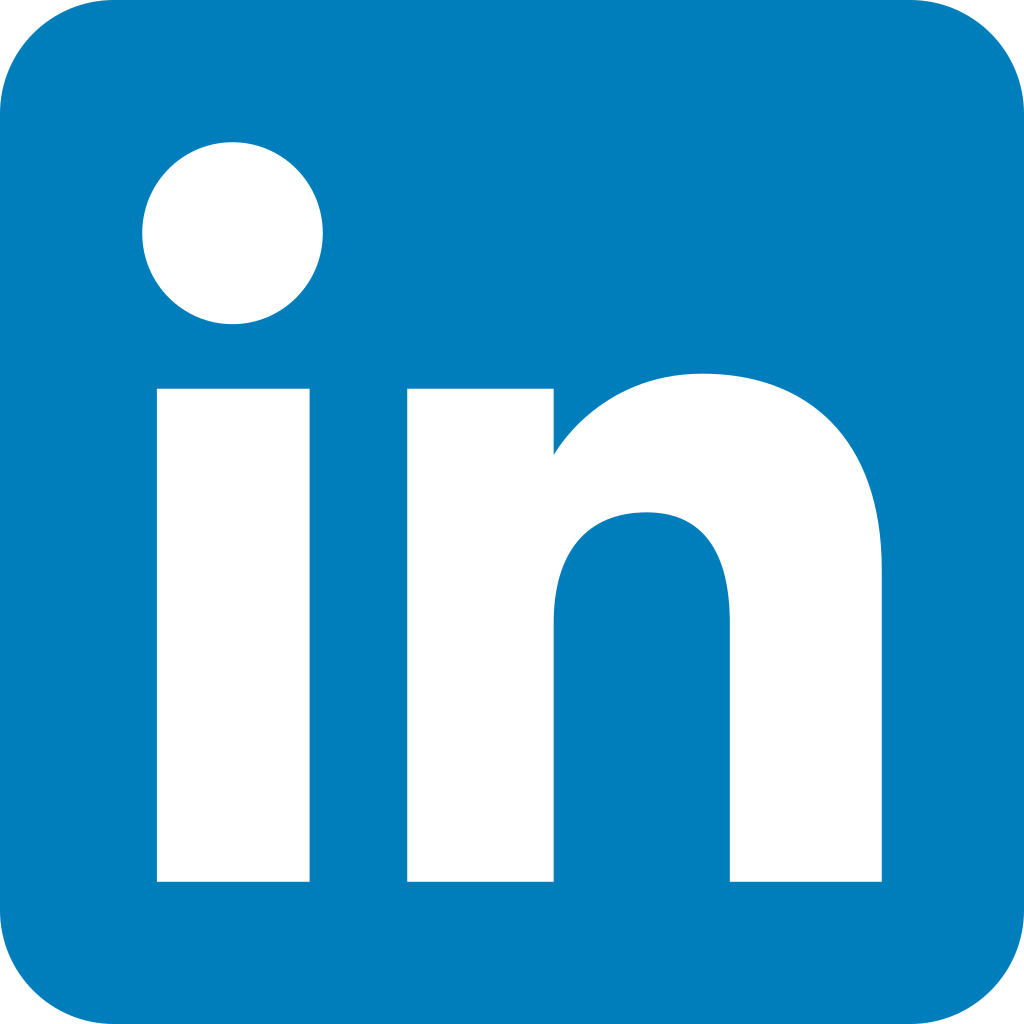 Synthèse de la veille mise en place sur linkedin
Fil d’actualité / Infos pertinentes récoltés (recherche et dév)
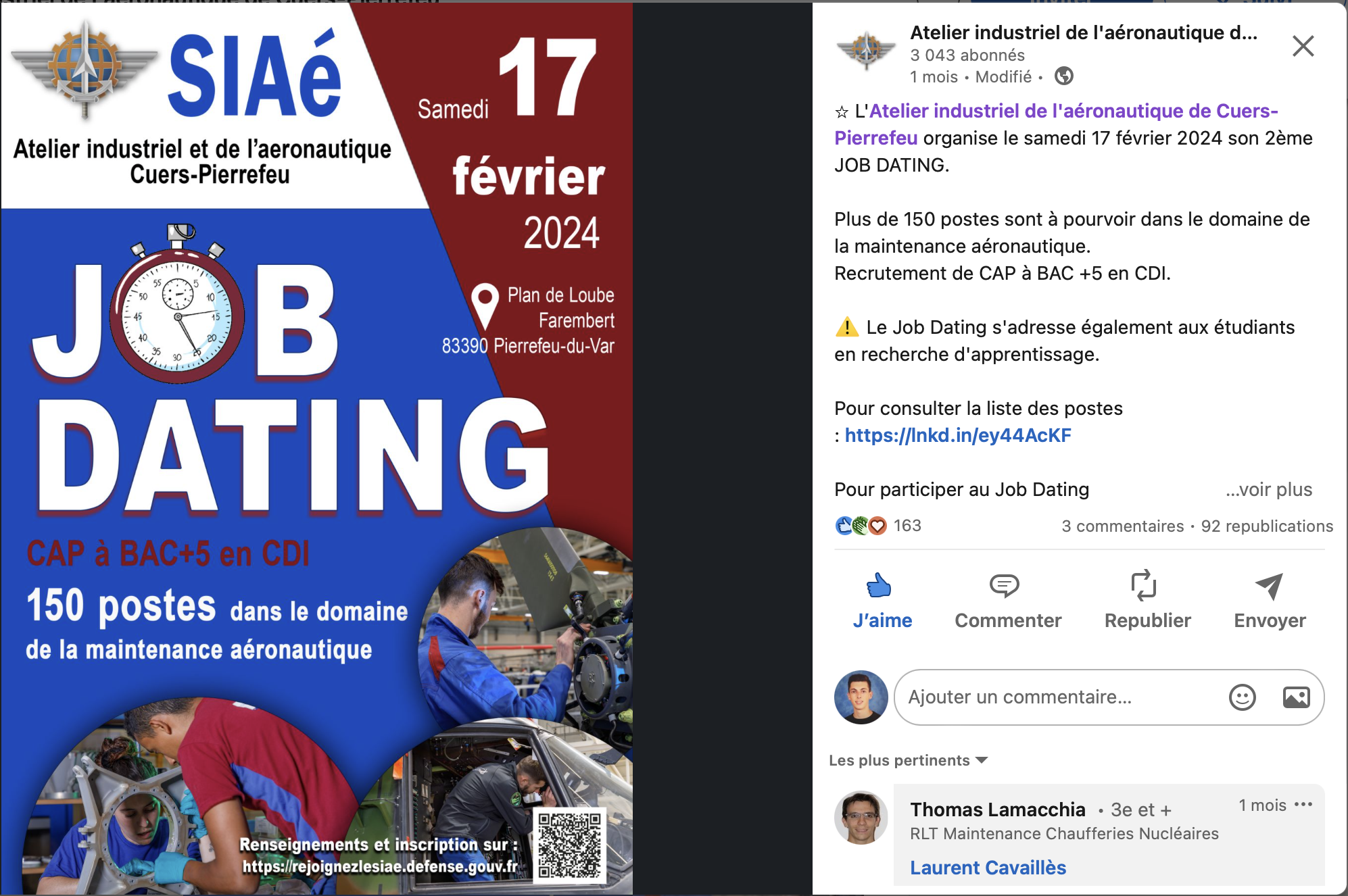 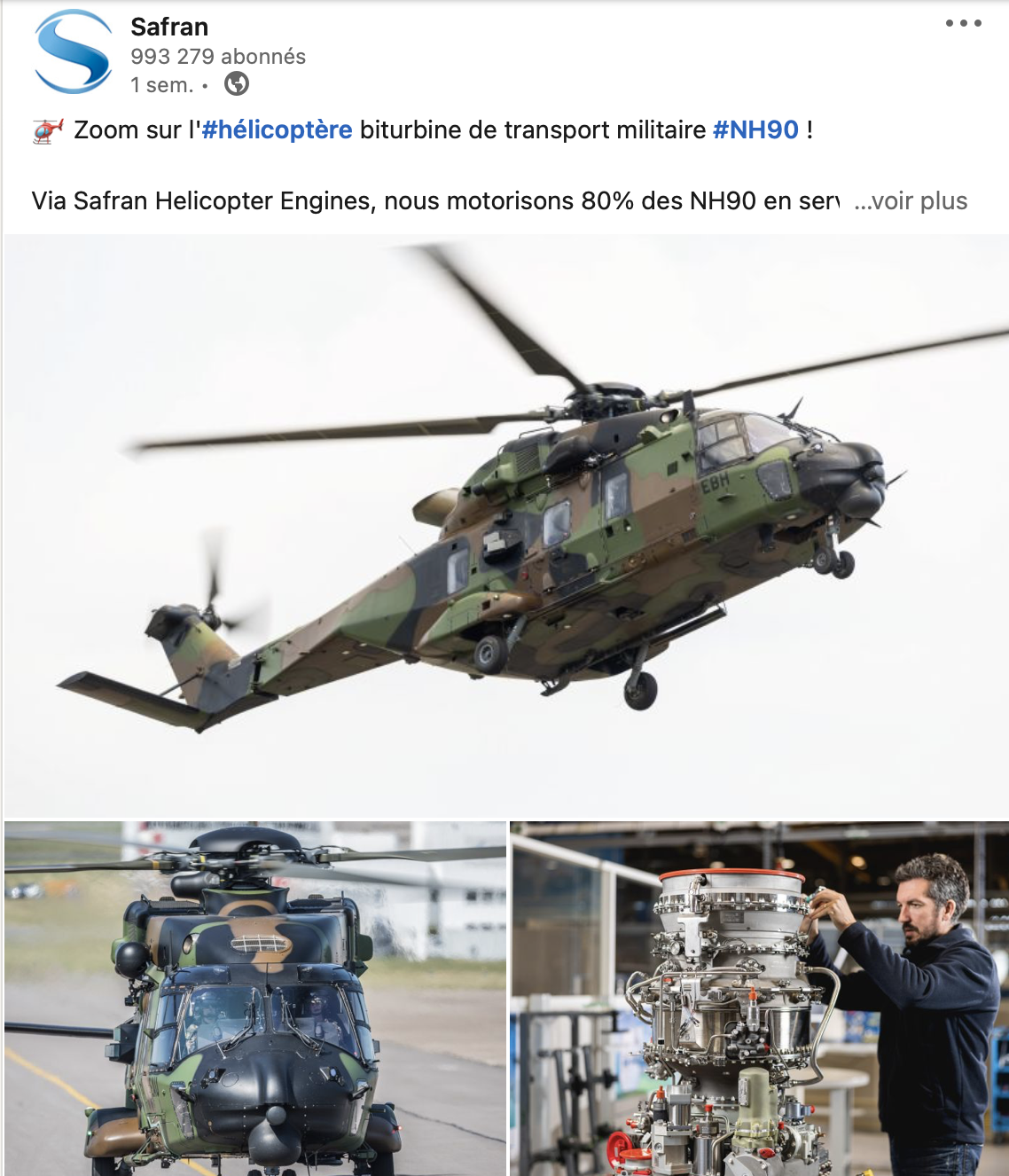 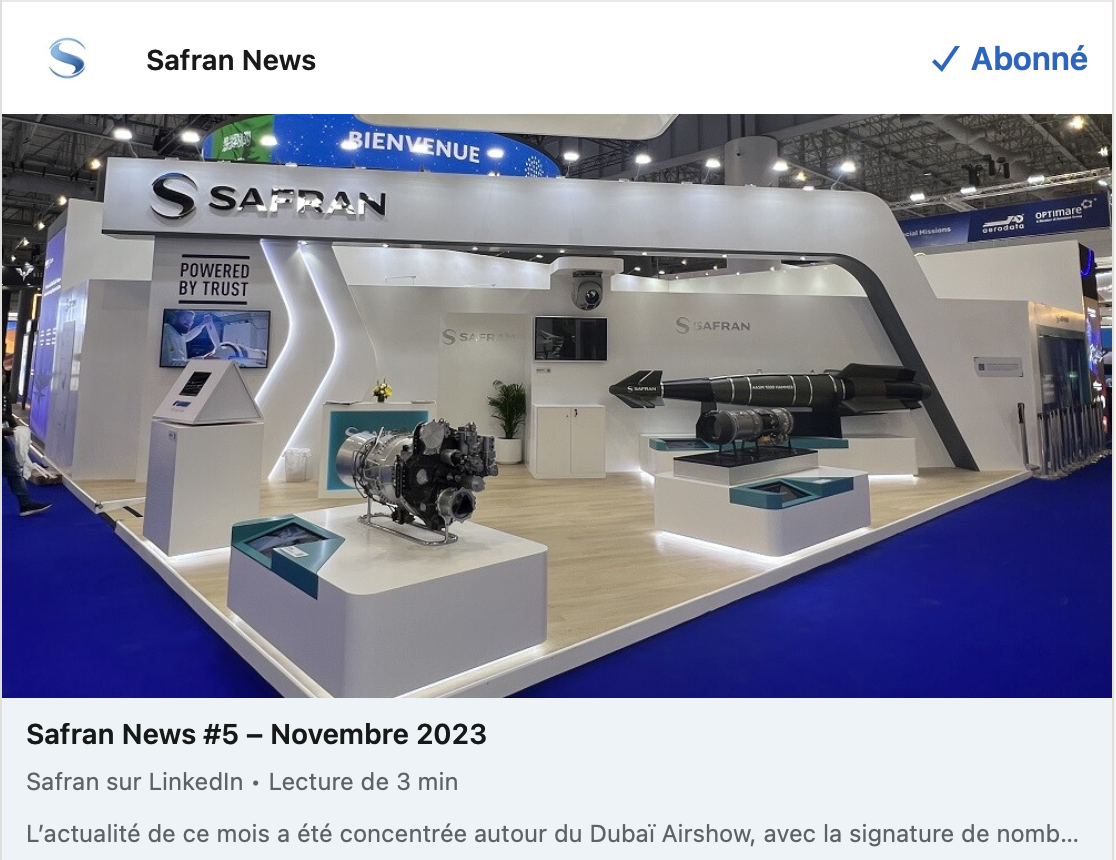 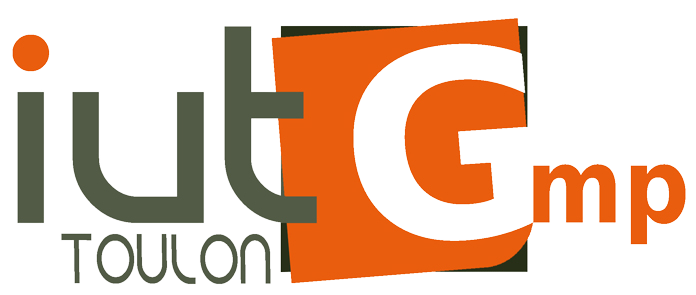 4
Présentation LINKEDIN
VALENTIN Mathieu
11/01/2024
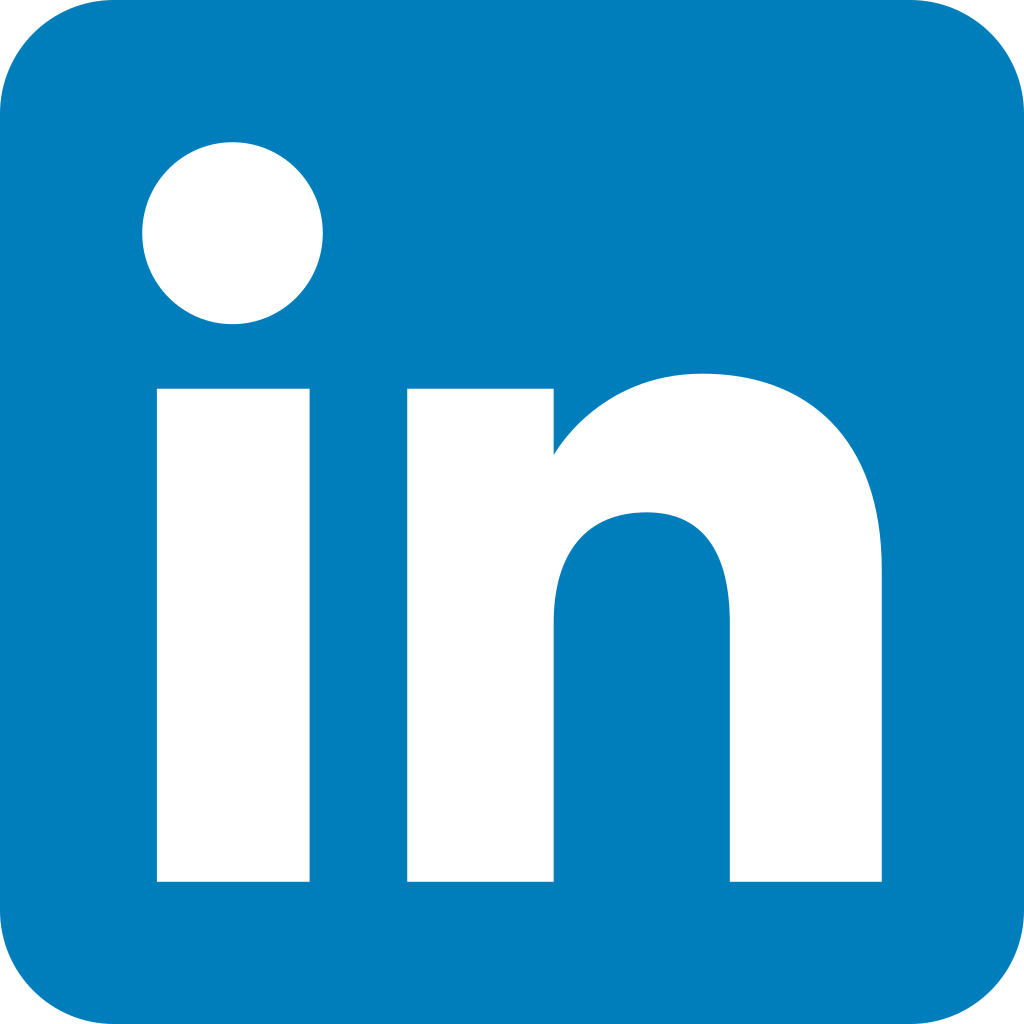 Conclusion
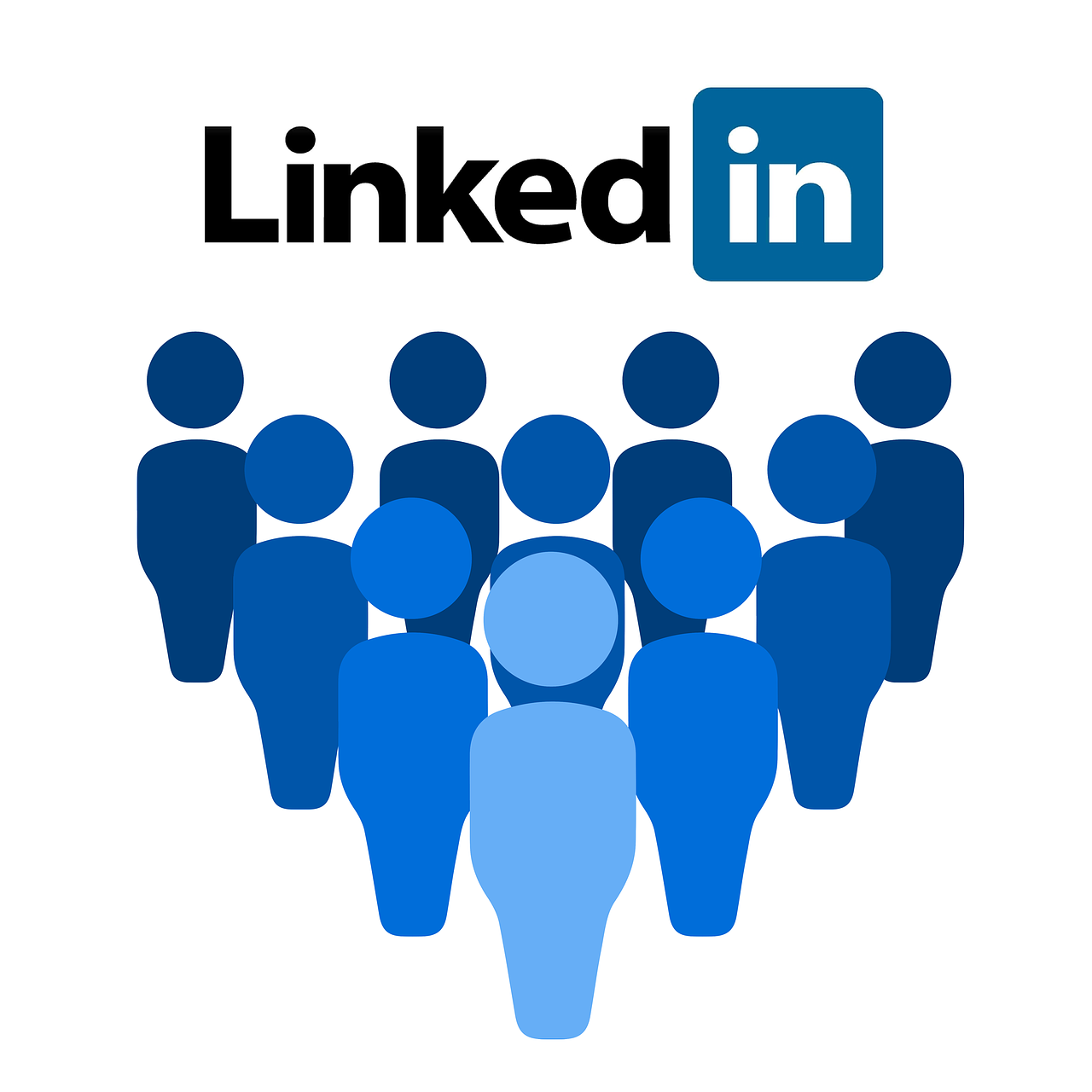 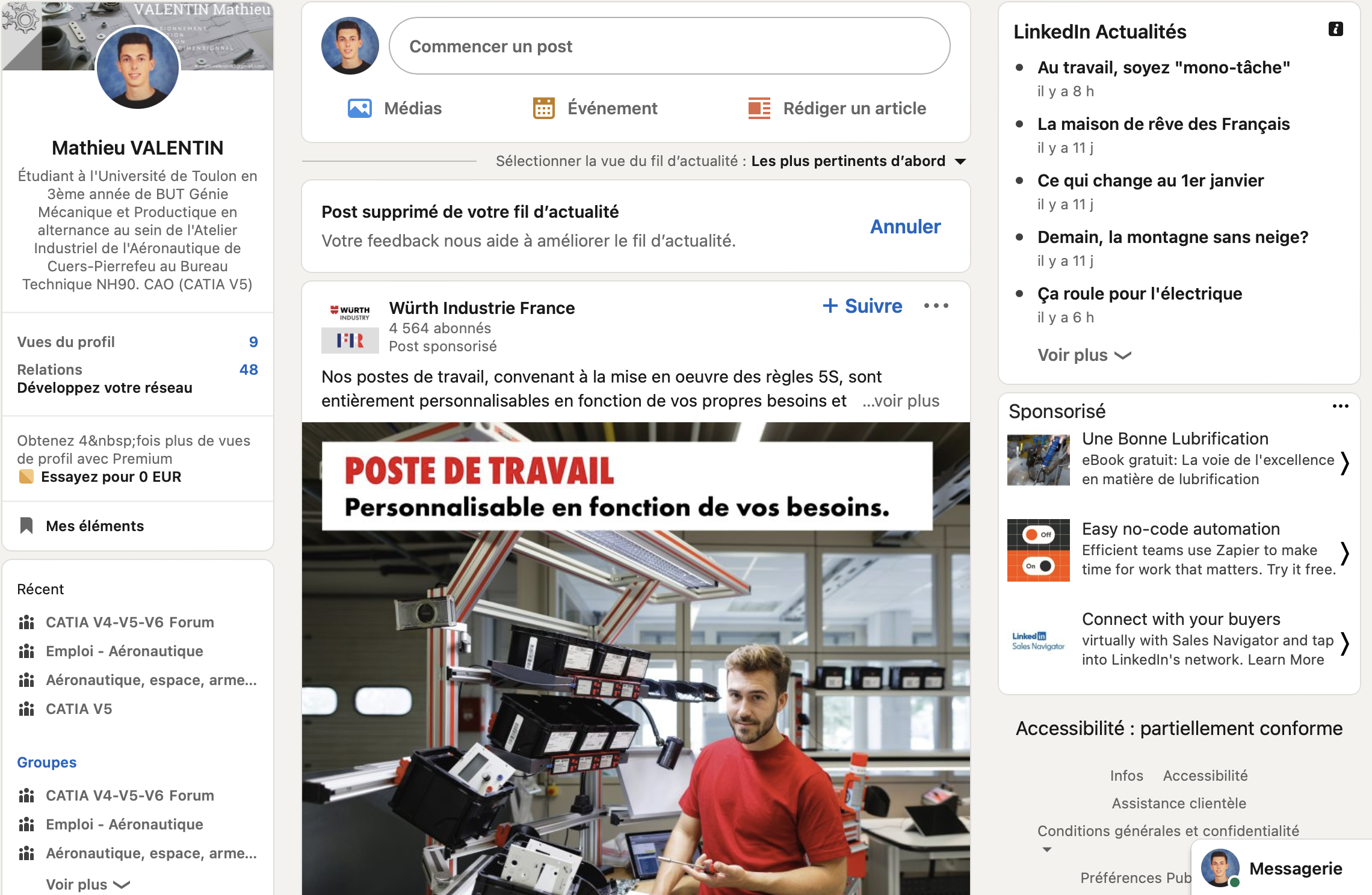 Avoir un profil LinkedIn complété est très important pour le monde professionnel
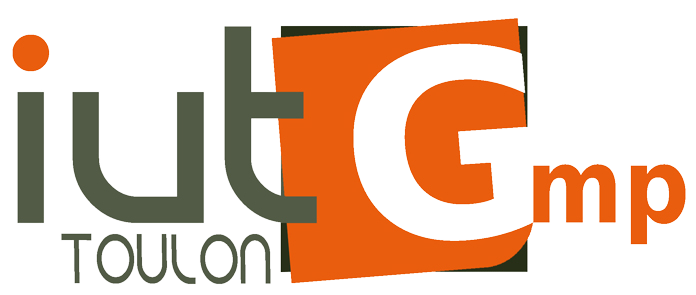 5
Présentation LINKEDIN
11/01/2024
VALENTIN Mathieu